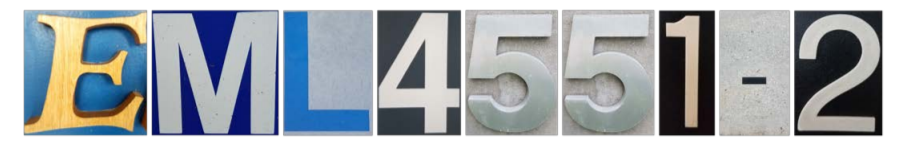 Convertible High Heel Shoe
Virtual Design Review 5
O. Jegede – K. Nelson
Overview
Team Introductions
Review of Fall 2017 Work
inNOLEvation Challenge
Prototype V1
Prototype V2
Engineering Shark Tank
Oladipo Jegede
Introductions
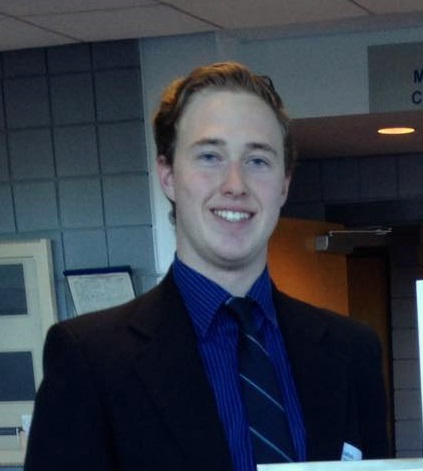 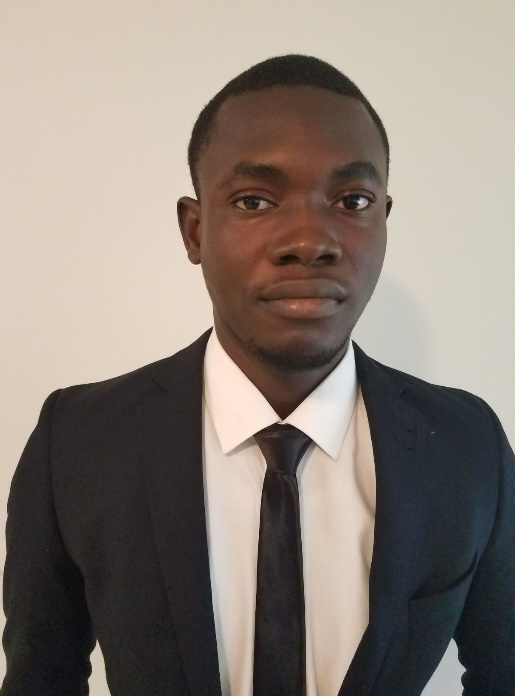 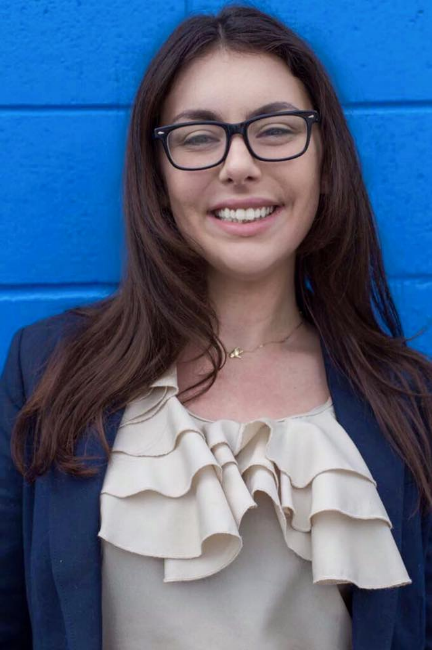 Team Leader
Kali J. Nelson
ME Student
Lead ME
Dalton C. Brown
ME Student
Financial Advisor
Olapido A. Jegede
ME Student
Oladipo Jegede
Fall 2017: The Problem
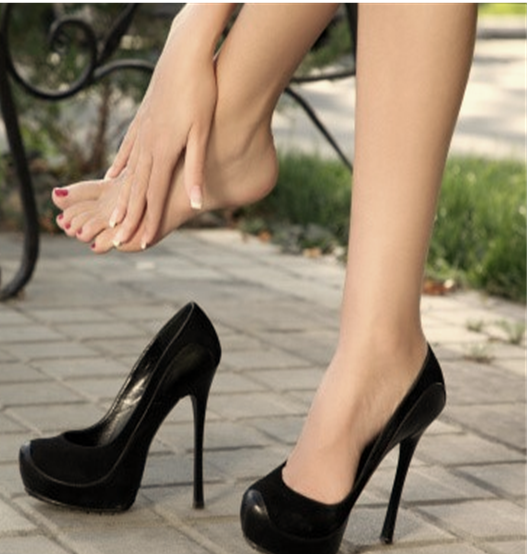 Heels cause foot pain after extended periods.
9 in 10 women have walked barefoot due to heels.
Women carry an extra pair of shoes.
Oladipo Jegede
Fall 2017: The Problem
Short term and long term heel use can lead to a variety of medical conditions.
Heels cause unnatural posture.
Pressure on forefoot is increases as heel height increases.
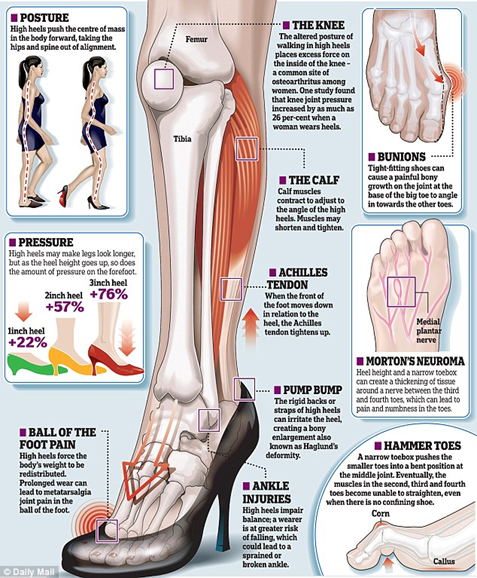 Oladipo Jegede
Fall 2017: Project Summary
The team is tasked with designing convertible shoe that can transition between a flat state and a high heel state.




 The convertible shoe will be fashionable, and inexpensive.
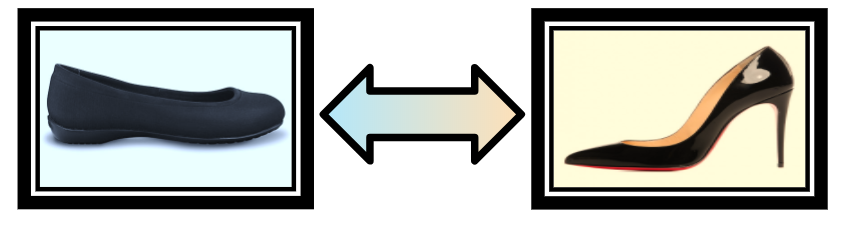 Oladipo Jegede
inNOLEvation Challenge
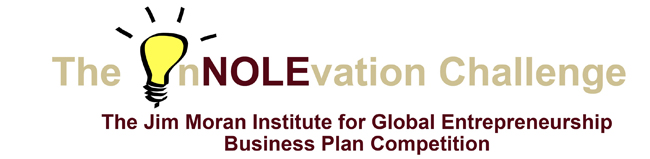 Oladipo Jegede
InNOLEvation Challenge: Business Model Canvas
Oladipo Jegede
The Design Problem
Heel Mechanism
Changeable angle of inclination
Changeable exterior fabric around ball of foot
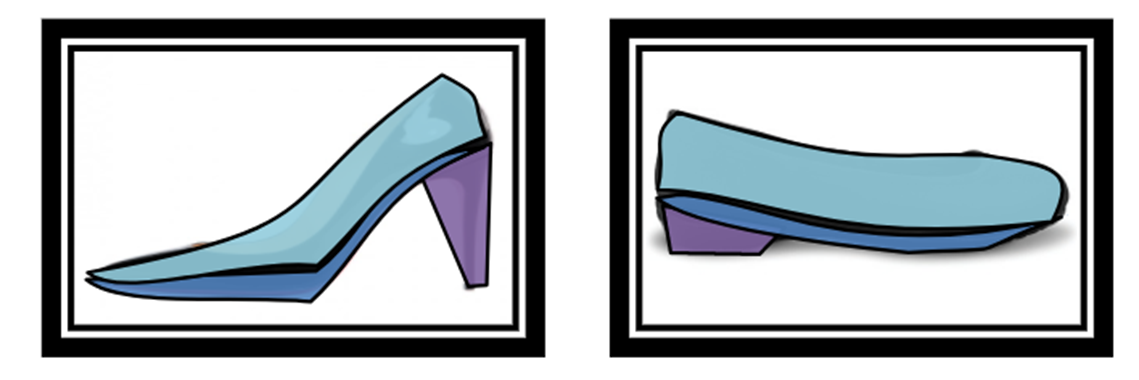 Kali Nelson
Concept Generation
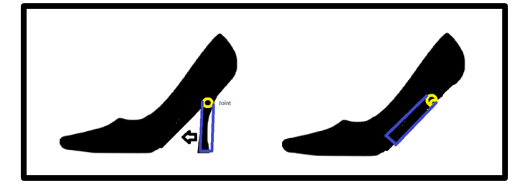 Description: Uses a hinge or joint that allows the heel to pivot
Pros: Simple to implement, no removable parts
Cons: Requires thick sole
Description: Sole flexibility is in state of tension when elevated and in state of compression when flat to accommodate change in heel angle.  
Pros: Simple to design
Cons: Vulnerable to external hazards
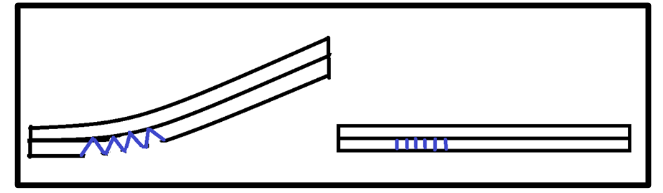 Kali Nelson
First CAD Model
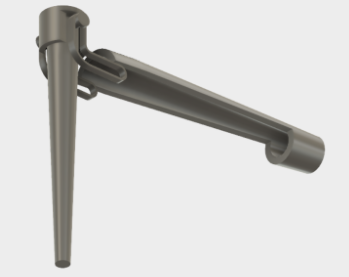 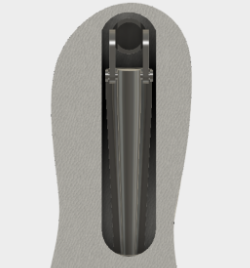 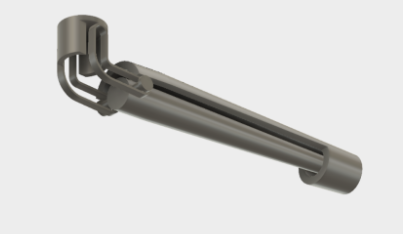 Kali Nelson
Prototype V1
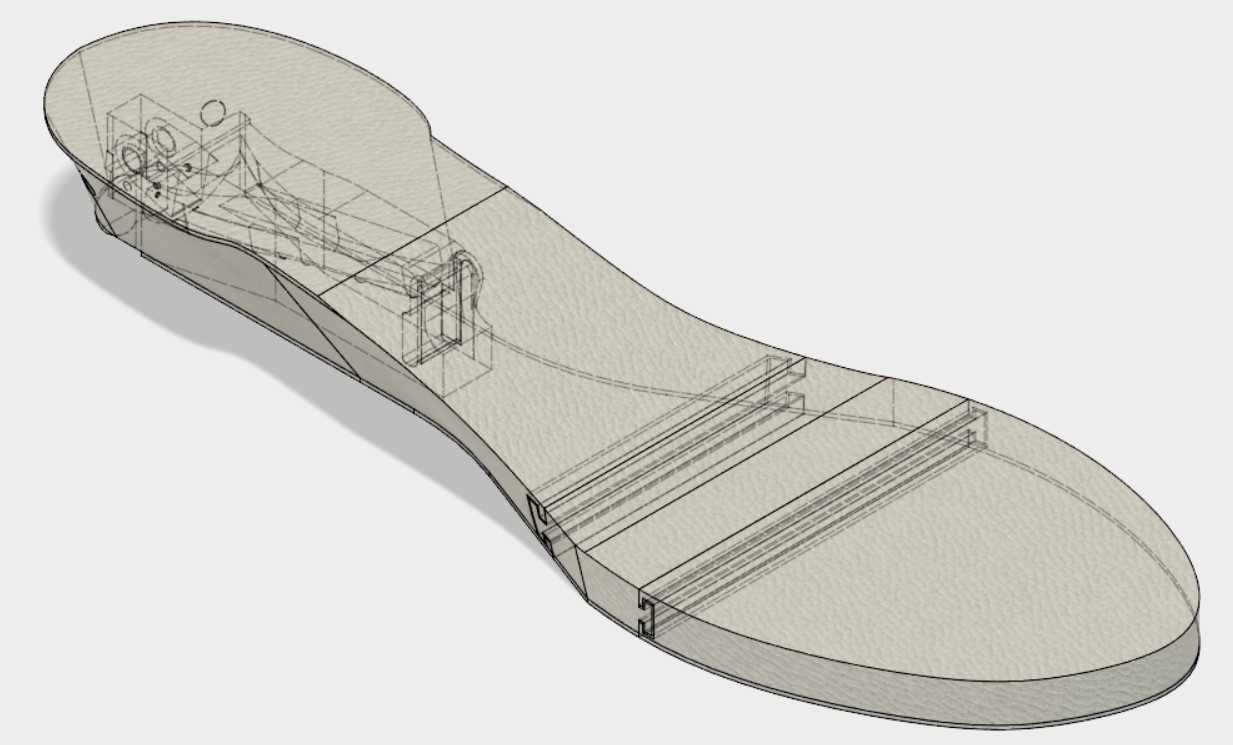 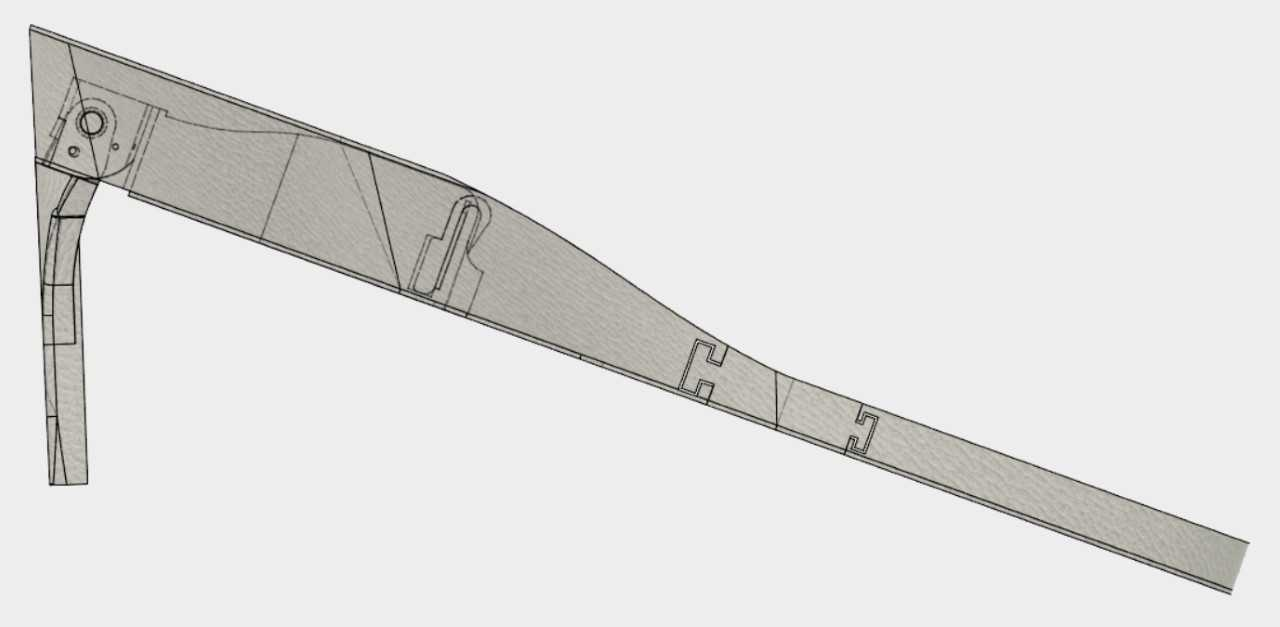 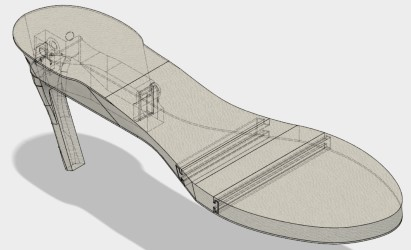 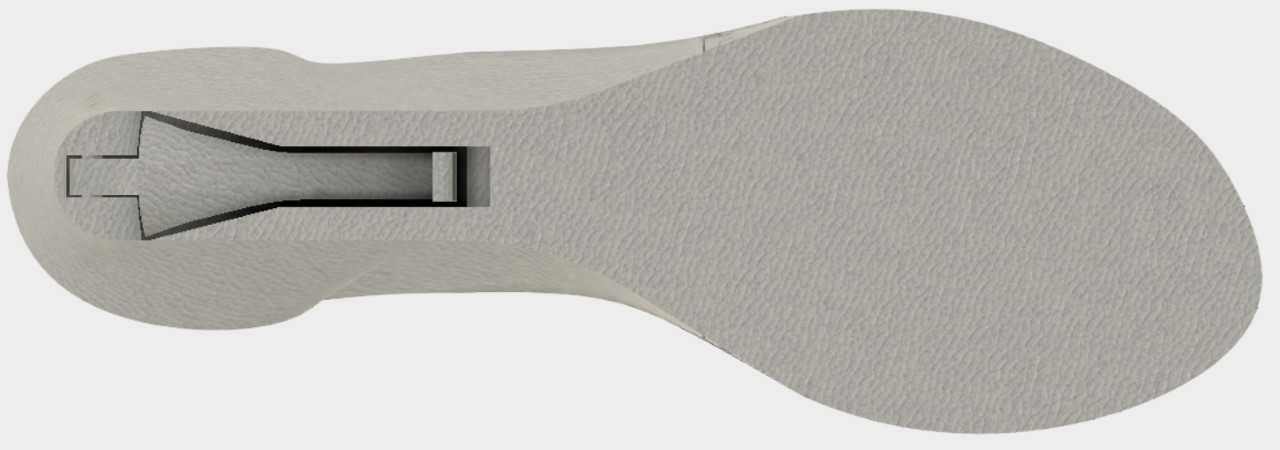 Kali Nelson
Prototype V1
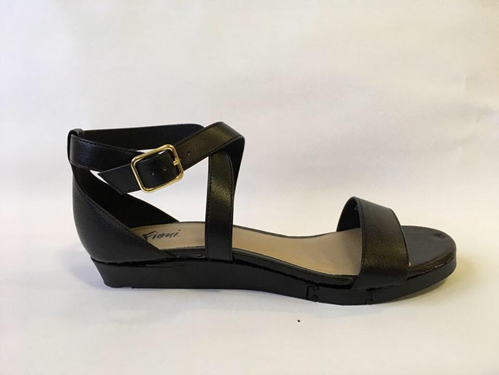 Kali Nelson
Prototype V1: Target Summary
Kali Nelson
Prototype V2: Material Selection
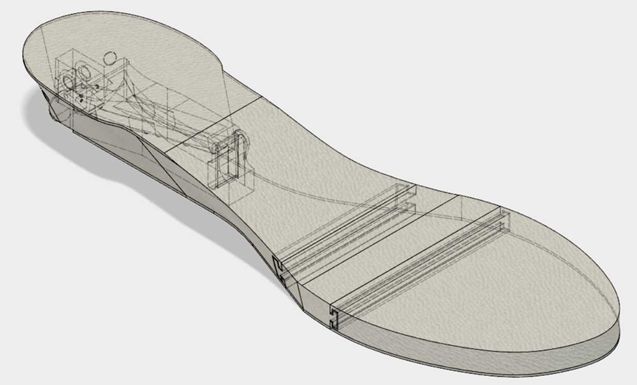 Thermoplastic Polyurethane
Very good tensile strength
Good toughness strength

Wood Filaments
Used for Heel
Good compressive strength
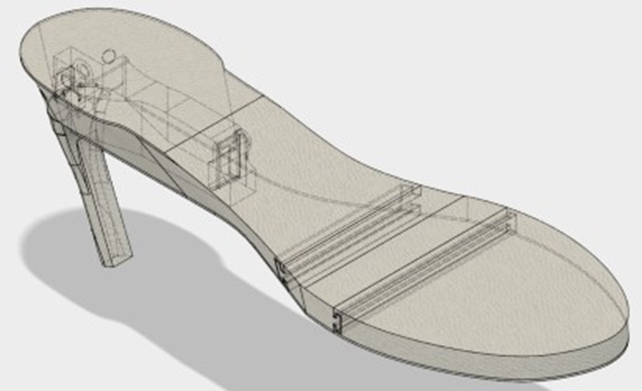 Kali Nelson
Prototype V2: Standardization of Shoe Design
Design is standardized for mean 95th Percentile of women.
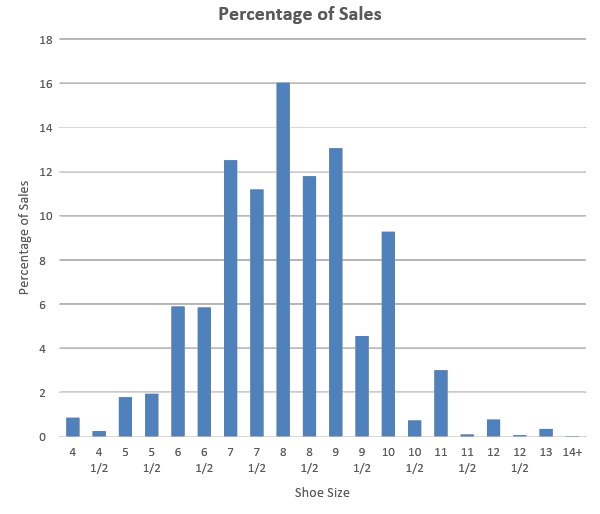 Taken from a study by Footwear Market Insights (n=524809000 )
Kali Nelson
Engineering Shark Tank
Business Model Canvas Competition
Executive Summary
Focused on shoe industry figures.
Illustrated how market’s need for convertible shoes is profitable.
Kali Nelson
Summary
Prototype 1 is complete and proves viability of design.
Team placed in Top 15 for the inNOLEvation Challenge.
Prototype 2 is being constructed and will be completed by Engineering Design Day.
Standardization of design can take place once design is finalized.
Team made it to the Semifinals of the Engineering Shark Tank.
Kali Nelson
References
https://books.google.com/books?id=xLVUjzkK3rgC&printsec=frontcover&vq=191#v=onepage&q=191&f=false
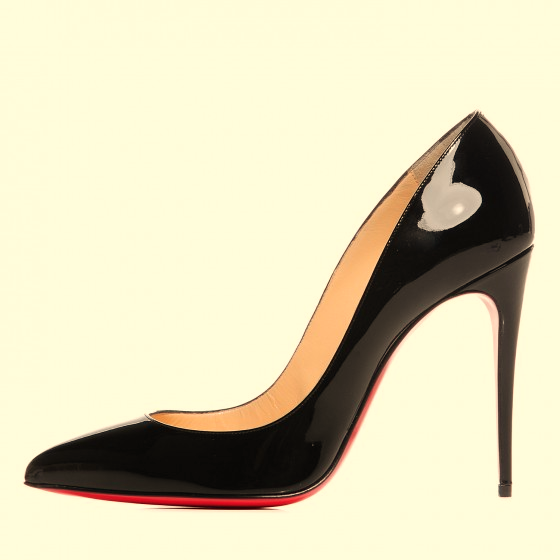 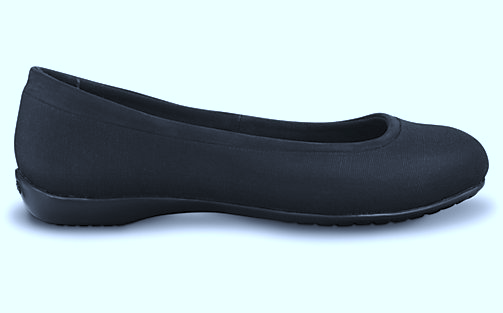 Questions?